01. 파이썬이란 무엇인가
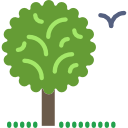 파이썬이란?
PAGE01
파이썬(Python)은 1990년 암스테르담의 귀도 반 로섬(Guido Van Rossum)이 개발뱀 모양으로 그려져 있는 이유가 여기에 있다.
파이썬(Python)은 1990년 암스테르담의 귀도 반 로섬(Guido Van Rossum)이 개발한 인터프리터1 언어이다. 

파이썬의 사전적인 의미는 고대 신화에 나오는 파르나소스 산의 동굴에 살던 큰 뱀을 뜻하며, 대부분의 파이썬 책 표지와 아이콘이 뱀 모양으로 그려져 있는 이유가 여기에 있다.
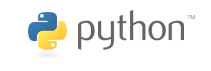 파이썬은 우리나라에서는 아직 대중적으로 사용되고 있지 않지만 외국에서는 교육 목적뿐 아니라 실무에서도 많이 사용되고 있다. 그 대표적인 예가 바로 구글이다. 필자는 구글에서 만들어진 소프트웨어의 50% 이상이 파이썬으로 만들어졌다는 이야기를 들은 적도 있다. 이외에도 많이 알려진 예를 몇 가지 들자면 온라인 사진 공유 서비스인 인스타그램(Instagram), 파일 동기화 서비스인 드롭박스(Dropbox)등이 있다.

또한 파이썬 프로그램은 공동 작업과 유지 보수가 매우 쉽고 편하다. 그 때문에 이미 다른 언어로 작성된 많은 프로그램과 모듈들이 파이썬으로 재구성되고 있다. 국내에서도 그 가치를 인정받아 사용자층이 더욱 넓어지고 있고, 파이썬을 이용해 프로그램을 개발하는 기업체들 또한 늘어 가고 있는 추세이다.
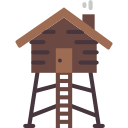 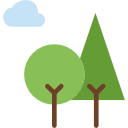 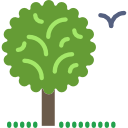 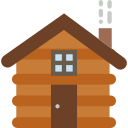 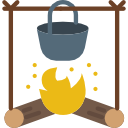 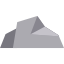 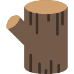 인터프리터 언어란 한 줄씩 소스 코드를 해석해서 그때그때 실행해 결과를 바로 확인 할 수 있는 언어이다.
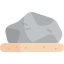 파이썬의 특징
PAGE02
파이썬은 인간다운 언어이다
프로그래밍이란 인간이 생각하는 것을 컴퓨터에 지시하는 행위라고 할 수 있다. 앞으로 살펴볼 파이썬 문법에서도 보게 되겠지만 파이썬은 사람이 생각하는 방식을 그대로 표현할 수 있는 언어이다. 따라서 프로그래머는 굳이 컴퓨터의 사고 체계에 맞추어서 프로그래밍을 하려고 애쓸 필요가 없다.
if 4 in [1,2,3,4]: print("4가 있습니다")
위의 예제는 다음처럼 읽을 수 있다:
"만약 4가 1,2,3,4중에 있으면 "4가 있습니다"를 출력한다."
파이썬은 문법이 쉬워 빠르게 배울 수 있다
파이썬은 문법 자체가 아주 쉽고 간결하며 사람의 사고 체계와 매우 닮아 있다.
파이썬은 무료이지만 강력하다
오픈 소스1인 파이썬은 당연히 무료이다.
프로그래머는 만들고자 하는 프로그램의 대부분을 파이썬으로 만들 수 있다. 물론 시스템 프로그래밍이나 하드웨어 제어와 같은 매우 복잡하고 반복 연산이 많은 프로그램은 파이썬과 어울리지 않는다. 하지만 파이썬은 이러한 약점을 극복할 수 있게끔 다른 언어로 만든 프로그램을 파이썬 프로그램에 포함시킬 수 있다.
파이썬과 C는 찰떡궁합이란 말이 있다. 즉, 프로그램의 전반적인 뼈대는 파이썬으로 만들고, 빠른 실행 속도를 필요로 하는 부분은 C로 만들어서 파이썬 프로그램 안에 포함시키는 것이다(정말 놀라우리만치 영악한 언어가 아닌가). 사실 파이썬 라이브러리2들 중에는 순수 파이썬만으로 제작된 것도 많지만 C로 만들어진 것도 많다. C로 만들어진 것들은 대부분 속도가 빠르다.
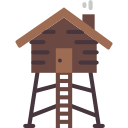 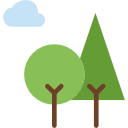 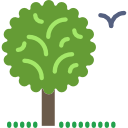 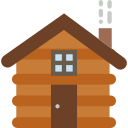 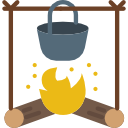 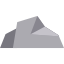 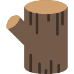 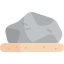 파이썬의 특징
PAGE03
파이썬은 간결하다
만약 펄(Perl)과 같은 프로그래밍 언어가 100가지 방법으로 하나의 일을 처리할 수 있다면 파이썬은 가장 좋은 방법 1가지만 이용하는 것을 선호한다. 이 간결함의 철학은 파이썬 문법에도 그대로 적용되어 파이썬 프로그래밍을 하는 사람들은 잘 정리되어 있는 소스 코드를 볼 수 있다. 다른 사람이 작업한 소스 코드도 한눈에 들어와 이해하기 쉽기 때문에 공동 작업과 유지 보수가 아주 쉽고 편하다.
파이썬 프로그램은 줄을 맞추지 않으면 실행이 되지 않는다. 코드를 예쁘게 작성하려고 줄을 맞추는 것이 아니라 실행이 되게 하려면 꼭 줄을 맞추어야 하는 것이다. 이렇듯 줄을 맞추어 코드를 작성하는 행위3는 가독성에 크게 도움이 된다.
파이썬은 프로그래밍을 즐기게 해준다
파이썬은 다른 것에 신경 쓸 필요 없이 내가 하고자 하는 부분에만 집중할 수 있게 해준다.
파이썬은 개발 속도가 빠르다
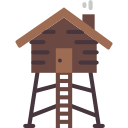 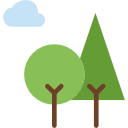 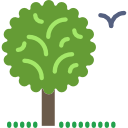 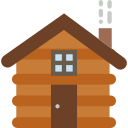 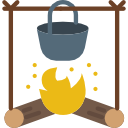 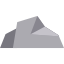 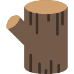 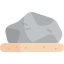 파이썬으로 무엇을 할 수 있을까?
PAGE04
파이썬으로 할 수 있는 일
시스템 유틸리티 제작
수치 연산 프로그래밍
GUI 프로그래밍
데이터베이스 프로그래밍
C/C++와의 결합
데이터 분석, 사물 인터넷
웹 프로그래밍
파이썬으로 할 수 없는 일
시스템과 밀접한 프로그래밍 영역
모바일 프로그래밍
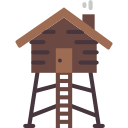 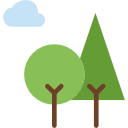 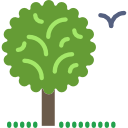 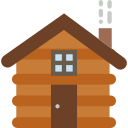 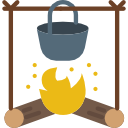 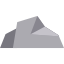 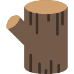 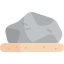 파이썬 설치하기
PAGE05
윈도우에서 파이썬 설치하기
1. 우선 파이썬 공식 홈페이지의 다운로드 페이지(http://www.python.org/downloads)에서 윈도우용 파이썬 언어 패키지를 다운로드한다. 다음 화면에서 Python 3.x로 시작하는 버전 중 가장 최근의 윈도우 인스톨러를 다운로드하도록 한다.
2. 인스톨러를 실행한 후에 "Install Now"를 선택하면 바로 설치가 진행된다.
3. 설치가 완료되면 [close]를 클릭하여 종료한다.
파이썬이 정상적으로 설치되었다면 오른쪽 그림과 같이 프로그램 메뉴에서 확인할 수 있을 것이다.
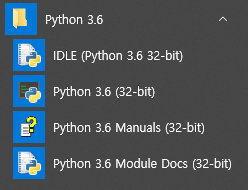 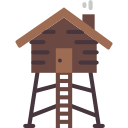 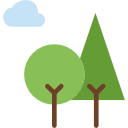 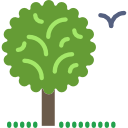 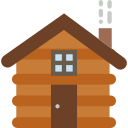 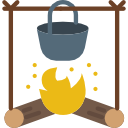 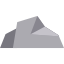 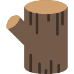 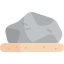 파이썬 둘러보기
PAGE06
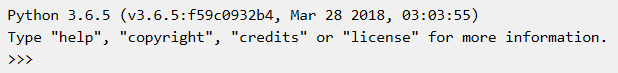 ↑위와 같은 것을 대화형 인터프리터라고 한다.
※ 대화형 인터프리터는 파이썬 쉘(Python shell)이라고도 한다. 3개의 꺾은 괄호(>>>)는 프롬프트(prompt)라고 한다.
대화형 인터프리터를 종료할 때는 Ctrl+Z 를 누른다 (유닉스 계열에서는 Ctrl+D). 또는 다음의 예와 같이 sys 모듈을 사용하여 종료할 수도 있다.
조건문 if
더하기
변수에 숫자 대입하고 계산하기
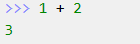 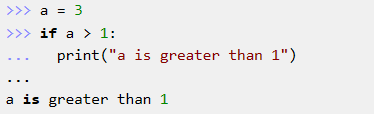 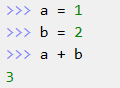 나눗셈(/)과 곱셈(*)
변수에 문자 대입하고 출력하기
※ print문 앞의 '...'은 아직 문장이 끝나지 않았음을 의미한다.
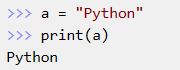 if a > 1: 다음 문장은 Tap 키 또는 Spacebar 키 4개를 이용해 반드시 들여쓰기 한 후에 print("a is greater than 1")이라고 작성해야 한다.
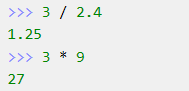 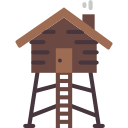 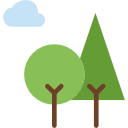 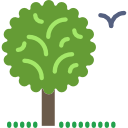 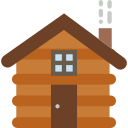 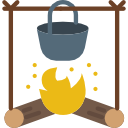 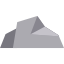 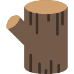 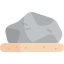 파이썬 둘러보기
PAGE07
반복문 for
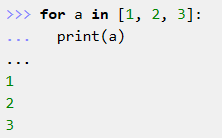 for문을 이용하면 실행해야 할 문장을 여러 번 반복해서 실행시킬 수 있다. 위의 예는 대괄호([ ]) 사이에 있는 값들을 하나씩 출력한다. 위 코드의 의미는 "[1, 2, 3]이라는 리스트의 앞에서부터 하나씩 꺼내어 a라는 변수에 대입한 후 print(a)를 수행하라"이다. 
당연히 a에 차례로 1, 2, 3이라는 값이 대입되며 print(a)에 의해서 그 값이 차례대로 출력된다.
반복문 while
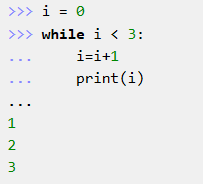 while이라는 영어 단어는 "~인 동안"이란 뜻이다. for문과 마찬가지로 반복해서 문장을 수행할 수 있도록 해준다. 
위의 예제는 i 값이 3보다 작은 동안 i=i+1과 print(i)를 수행하라는 말이다. i=i+1이라는 문장은 i의 값을 1씩 더하게 한다.
i 값이 1씩 증가되어 3이 되면 while문을 빠져나가게 된다.
함수
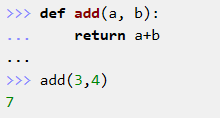 파이썬에서 def는 함수를 만들 때 사용하는 예약어이다. 위의 예제는 add라는 함수를 만들고 그 함수를 어떻게 사용하는지를 보여준다. add(a, b)에서 a, b는 입력값이고, a+b는 결과값이다. 
즉 3, 4가 입력으로 들어오면 3+4를 수행하고 그 결과값인 7을 돌려 준다.
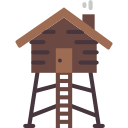 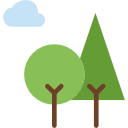 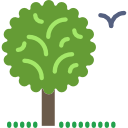 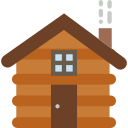 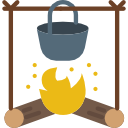 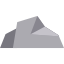 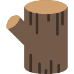 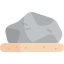 파이썬과 에디터
PAGE08
에디터란 문서를 편집할 수 있는 프로그래밍 툴을 말한다. 대화형 인터프리터에서 만든 프로그램은 인터프리터를 종료함과 동시에 사라지지만 에디터로 만든 프로그램은 파일로 존재하기 때문에 언제든지 다시 사용할 수 있다.
IDLE
파이썬 IDLE(Integrated Development and Learning Environment)는 파이썬 프로그램 작성을 도와주는 통합 개발환경으로 파이썬 설치 시 기본으로 설치되는 프로그램이다.
IDLE는 크게 두가지 창으로 구성된다.

•IDLE 쉘 창(Shell Window) - IDLE 에디터에서 실행한 프로그램의 결과가 표시되는 창으로 파이썬 쉘과 
   동일한 기능을 수행한다.
•IDLE 에디터 창(Editor Window) - IDLE 에디터가 실행되는 창
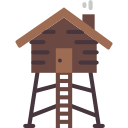 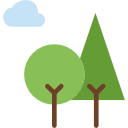 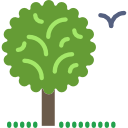 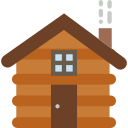 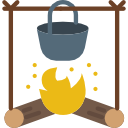 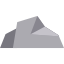 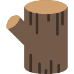 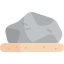